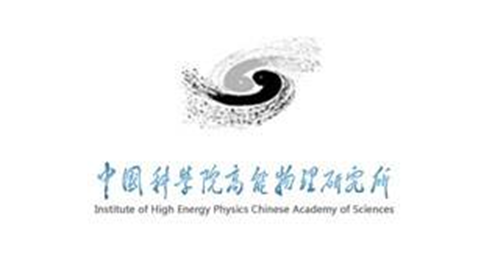 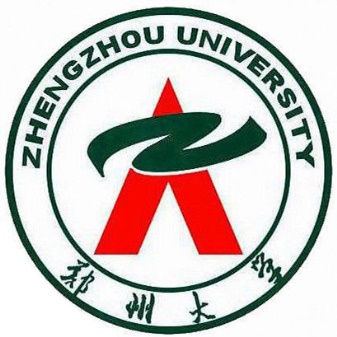 Preliminary waveform selection and charge analysis of beam test data
Yaxin Shen,Mingyi Dong,Guang Zhao, Linghui Wu
Cluster Counting Meeting
Nov 24,2022
1
Introduction
Waveform selection
Charge distribution
Charge distribution of each channel
Fitted to Landau distribution 
Maximum amplitude distribution
2
Data file:tbdata_29
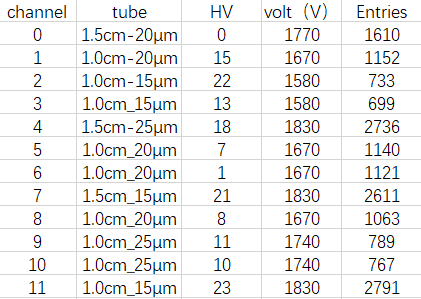 Experiment condition: Gas : 80/20
                                    Sampling rate: 1.5Ghz
                                    Angle: 0
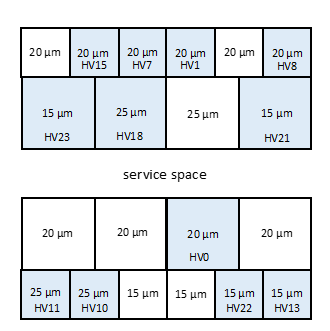 3
Waveform selection
Select good waveforms for peak finding analysis
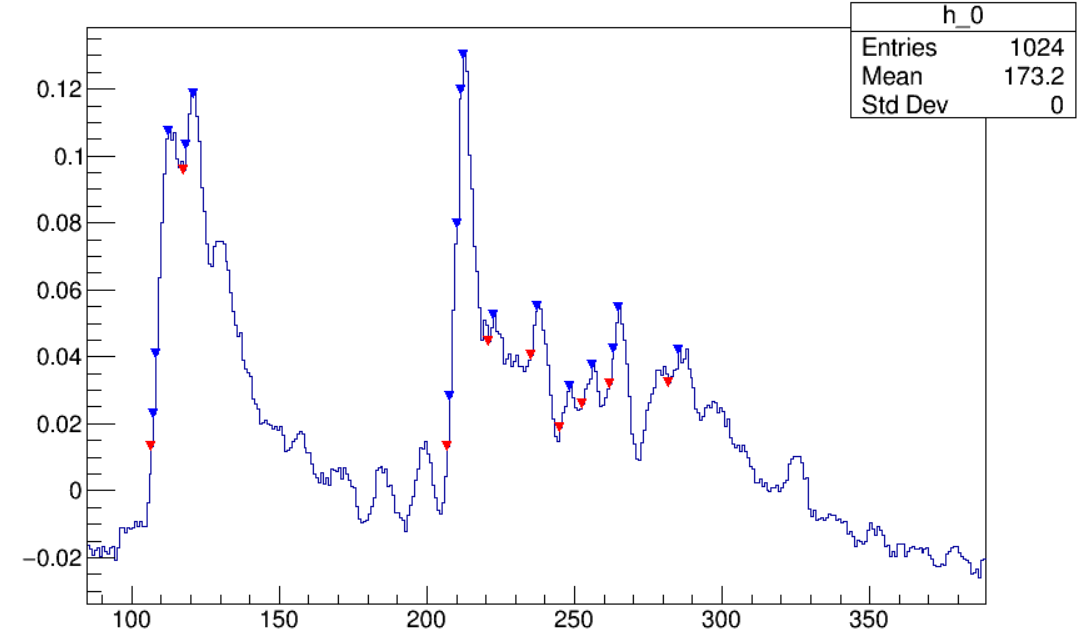 Find all the local max of the waveform (>0.015mV)
For each local maximum points, find the nearest early point, whose slope starts to decrease (inflection point)
The Amplitude distance between the local maximum and the inflection points is recorded as the rising edge.
Amplitude (mV)
The points marked in the figure are local maximum points and inflection points
Time (ns)
4
waveform selection
Valid： with maximum amplitude>0.03
Case Ⅰ： good waveforms with multi-peaks(number of rising edges between 0.01 and 0.03mV more than 6).
Tube：HV 23
Case Ⅱ：number of rising edges between 0.01 and 0.03mv not more than 6
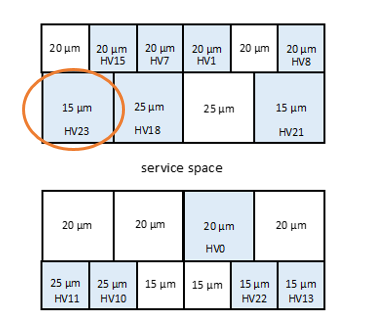 Case Ⅰ
Case Ⅱ
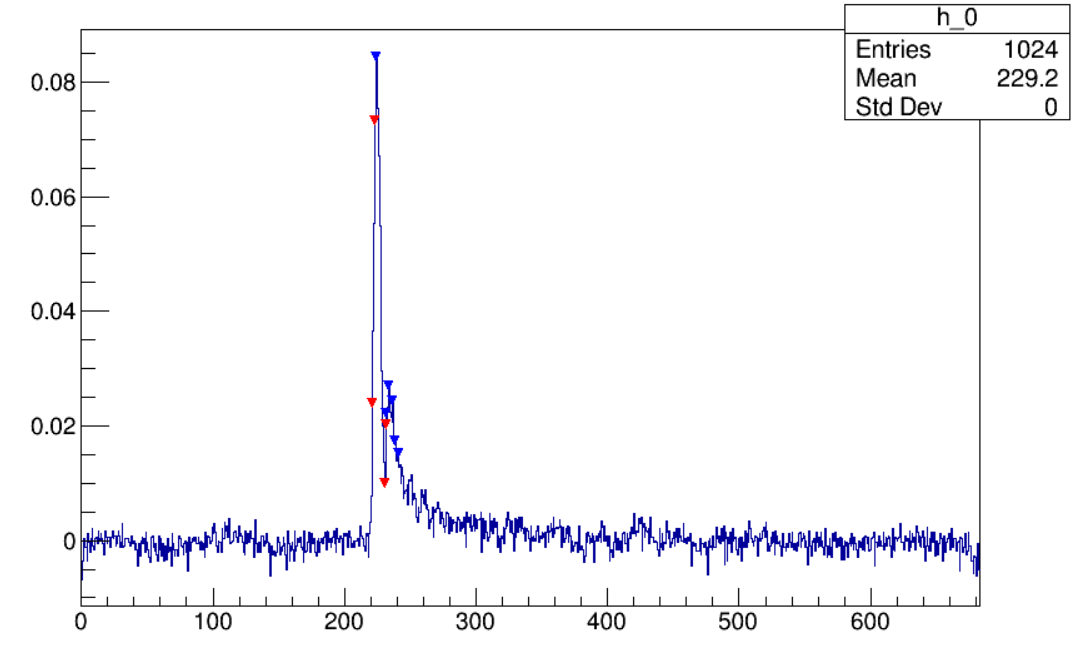 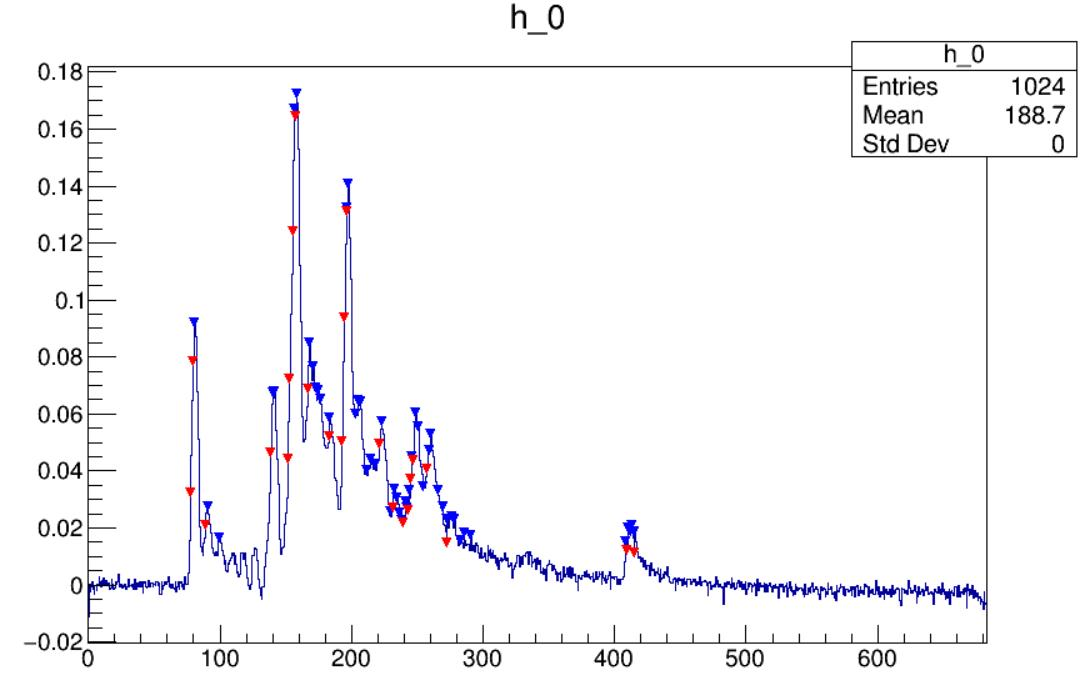 Amplitude (mV)
Amplitude (mV)
5
Time (ns)
Time (ns)
Waveform selection
Charge distribution: add the amplitude values for each point
  Time from 50ns to 800ns
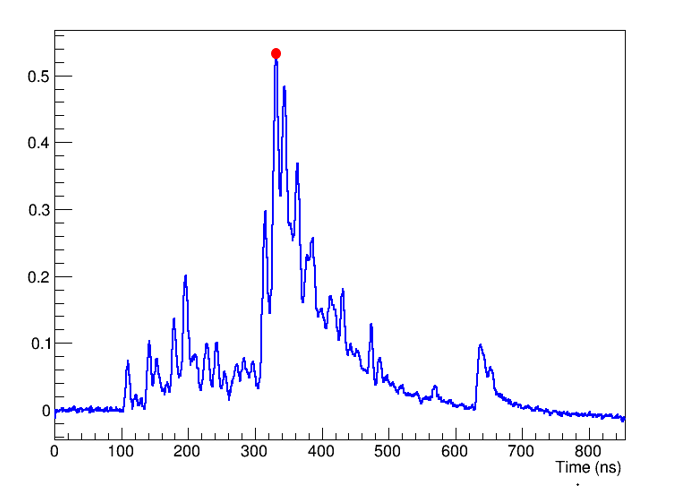 Maximum distribution:
The highest point of each waveform amplitude
(marked in red)
6
Charge distribution:fitted to Landau distribution
This includes all valid entries(2791).
channel0
channel6
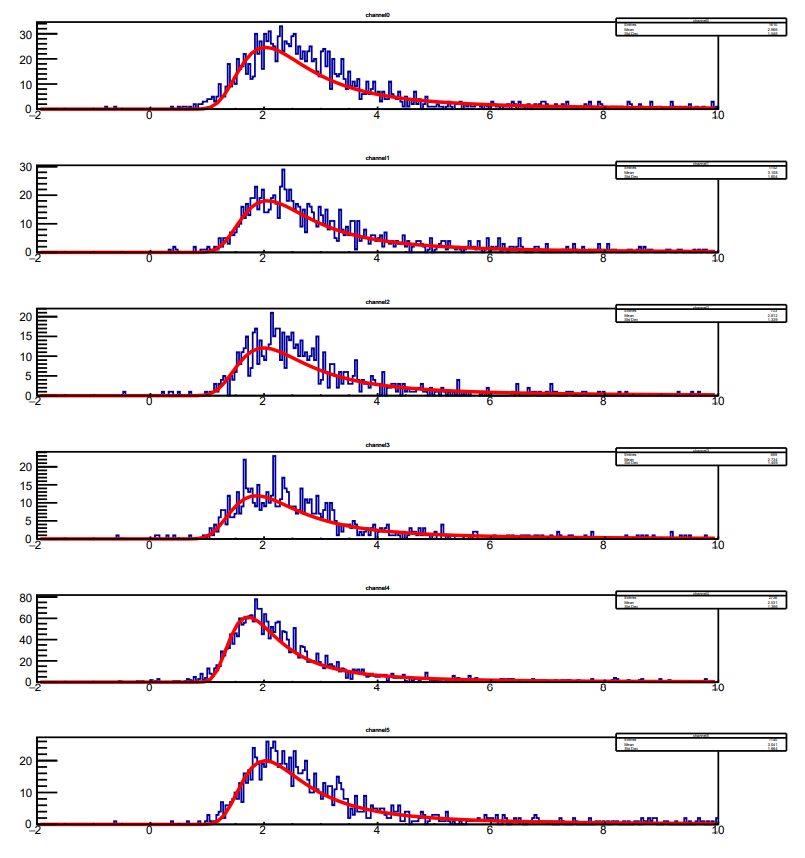 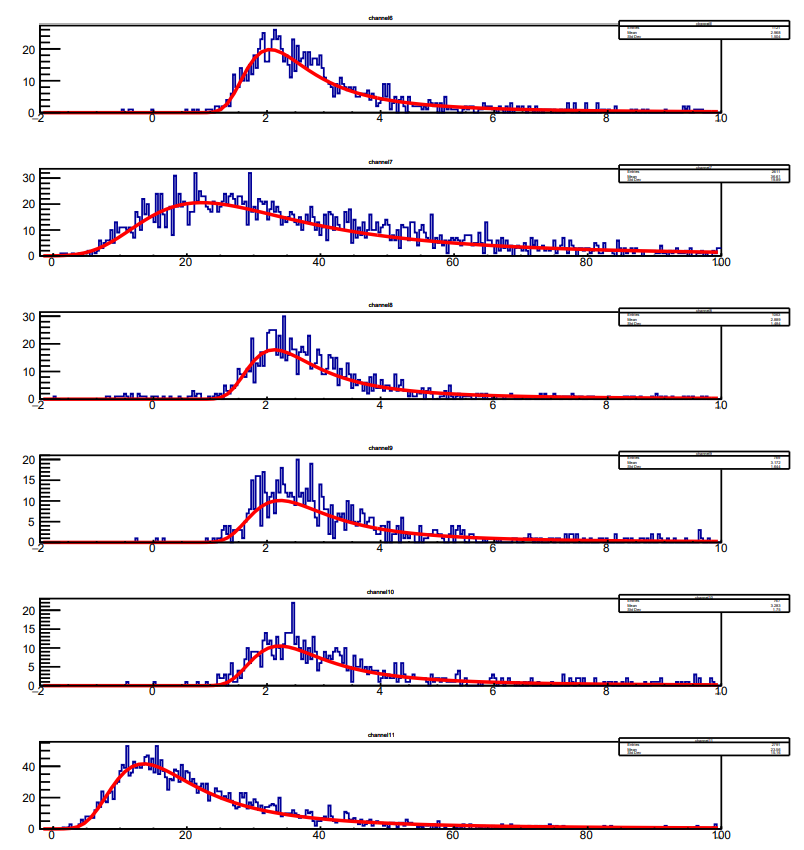 channel1
channel7
channel2
channel8
channel3
channel9
channel4
channel10
channel5
channel11
7
Maximum amplitude distribution: include all value entries(2791).
Channel 0
Channel 6
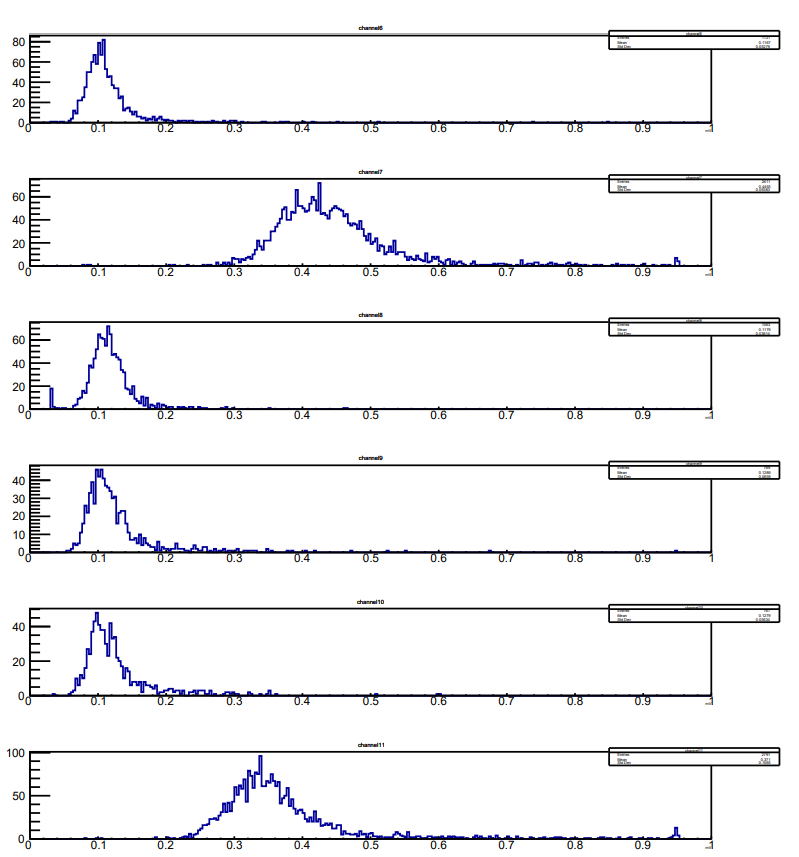 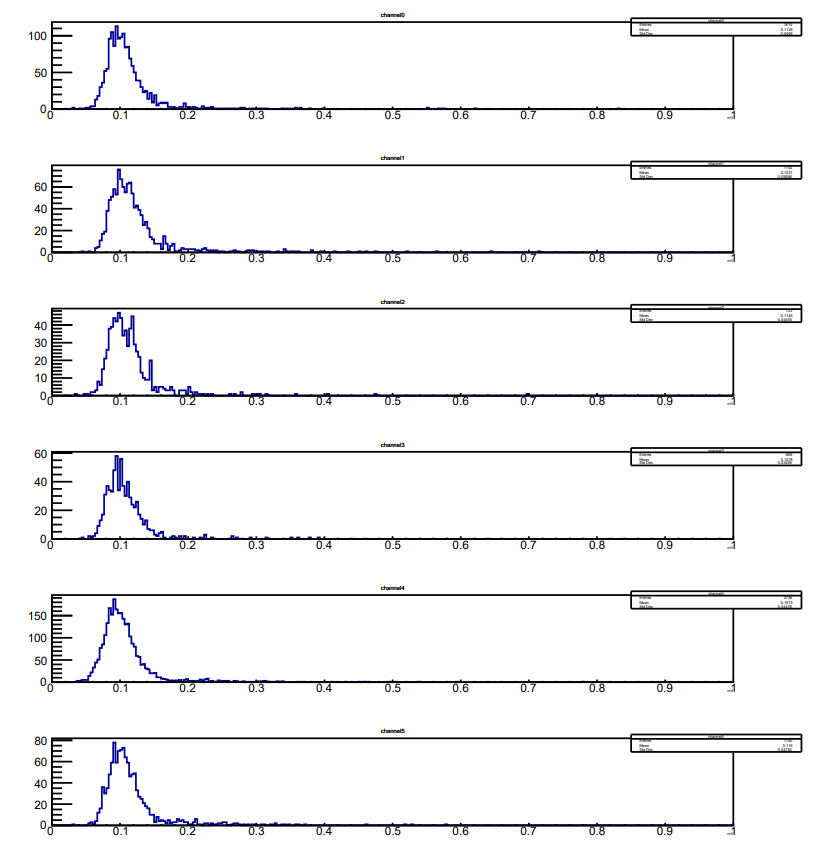 Channel 1
Channel 7
Channel 8
Channel 2
Channel 9
Channel 3
Channel 10
Channel 4
Channel 5
Channel 11
8
Maximum amplitude vs tube
dE/dx vs tube
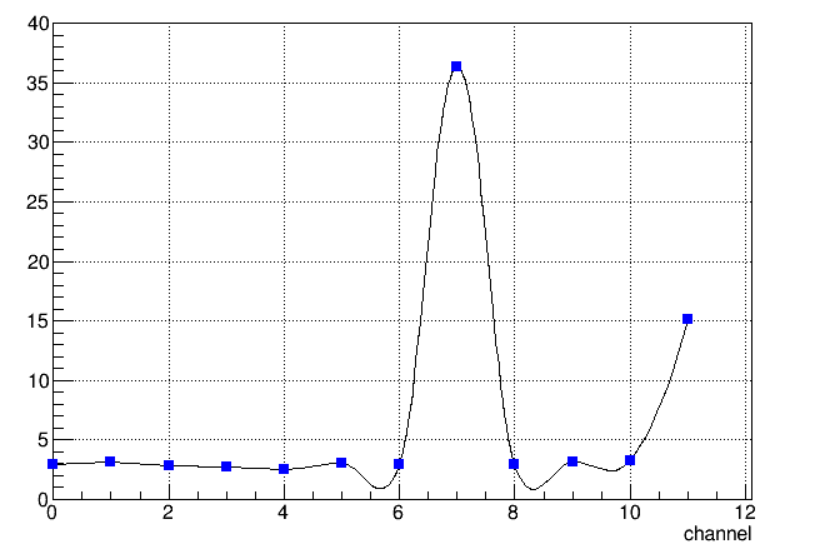 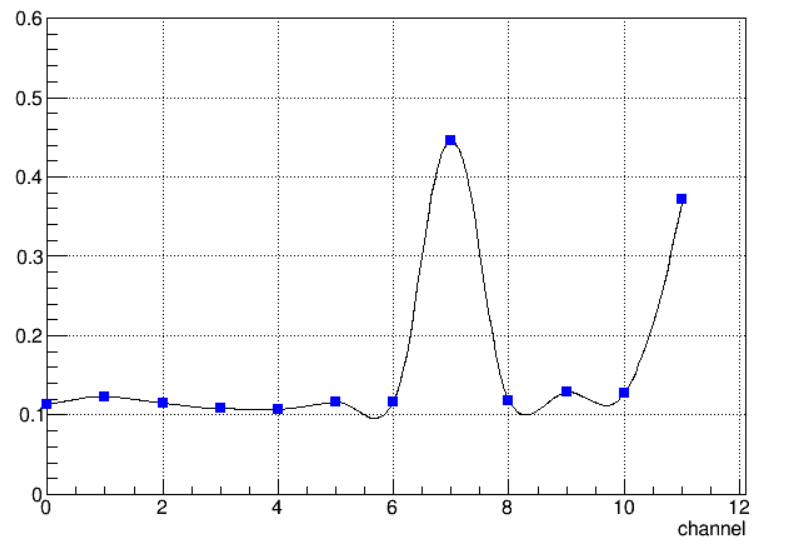 Amplitude (mV)
q
Gains of channel7 and 11 are much higher than that of others
9
Discussion:
Select a channel with a large mean for drawing waveform(root29,channel11)：
find that some waveforms have more than one big peak
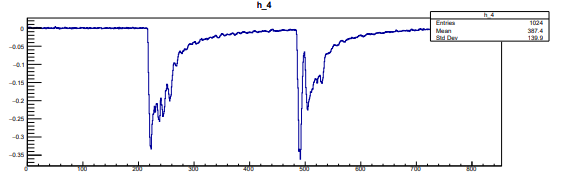 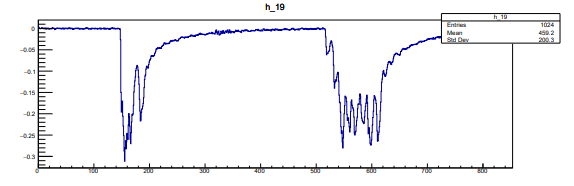 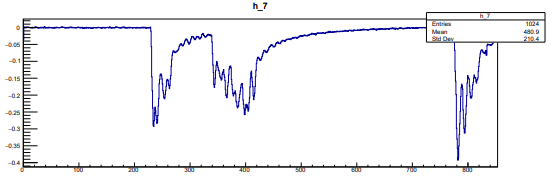 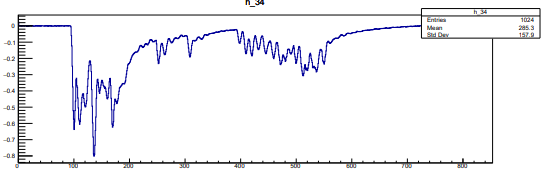 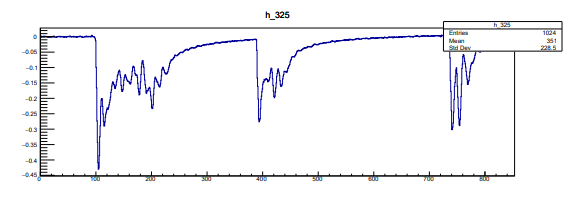 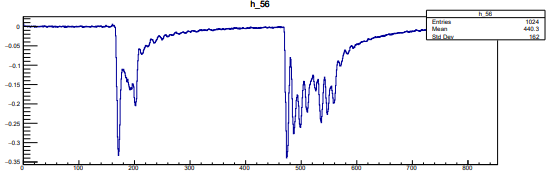 10
Summary
Preliminary waveform selection performed
Charge distribution and maximum amplitude distribution obtained.
   It seems that the gains of channel 7 and 11 are much higher  
To do:
Future analysis with peak finding algorithm
11